Hoover-Schrum
Memorial SD #157
Annual Open Enrollment
Plan Year: July 1, 2022 - June 30, 2023
Get to know
your benefits.
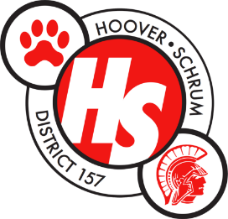 [Speaker Notes: Welcome to the City of Harvey’s Annual Open Enrollment!

Before we get started, I’d like to introduce the team:

My name Bridgette Stewart, I’m the account executive with VistaNational
 
Rob Schaefer, Benefits Consultant with VistaNational

Ryan Hyde from Envision Healthcare is also on the call. Ryan will review the Health Reimbursement Arrangement the City implemented to help employees pay a portion of the calendar year deductible.]
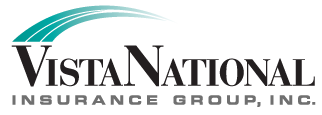 VistaNational Team
Louisa Sassi
Senior Account Manager
As the first point of contact, Louisa will assist employees with questions on plan benefits, how to obtain an ID card through carrier portals as well as with any other general questions they may have.
Direct Phone # - (630) 468-6526
sassil@vistanational.com
KATIE MULCAHY
Claims Specialist 
Katie will assist employees (or dependents over age 18) in analyzing & resolution of claim issues. As their advocate, she will work directly with carriers & providers, delivering the outcome to them directly. 
Direct Phone # (630) 468-6509
Direct Fax # (630) 468-6559
mulcahyk@vistanational.com
BRIDGETTE “BREE” STEWART
Senior Account Executive
Bree would be involved with any high-level account functions including renewals, open enrollment meetings, and any escalated issues.
Direct Phone # (630) 468-6528
stewartb@vistanational.com
2
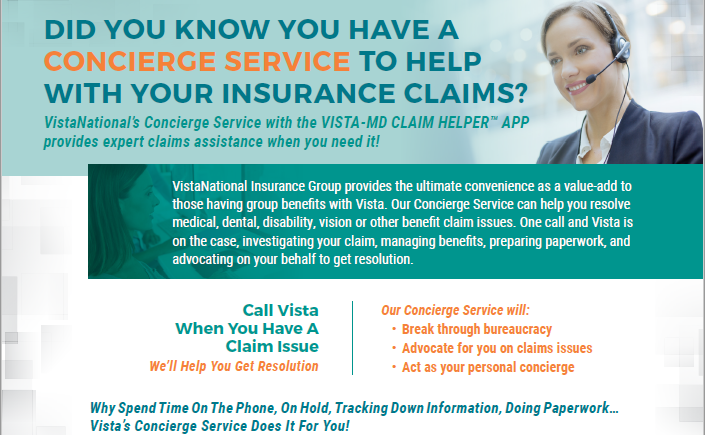 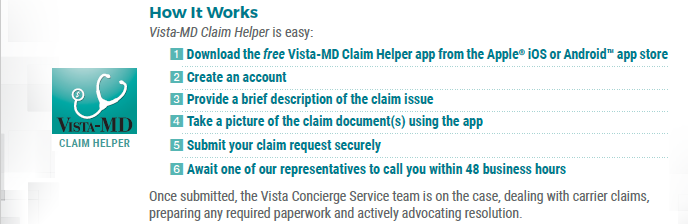 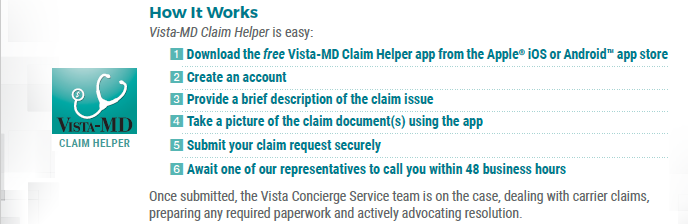 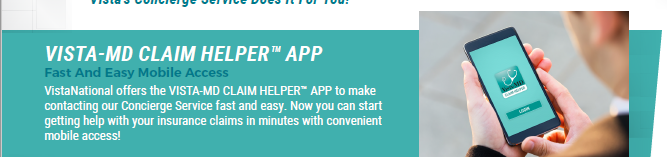 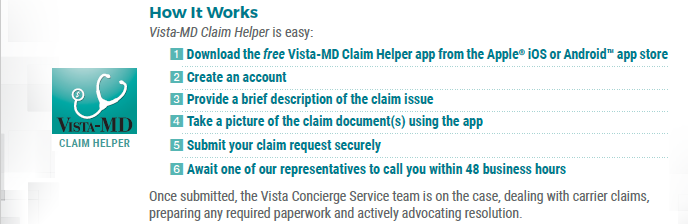 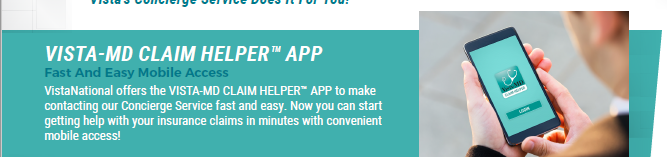 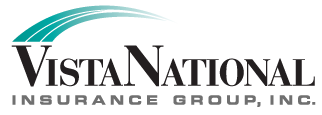 3
2022 Open Enrollment Reminders
Open Enrollment is designed to allow employees to make changes to the plan you are currently enrolled in as well as the option to enroll in a plan which you may not currently participate in without a qualifying change in status as noted below:

Marriage
Loss of other coverage
Divorce
Birth or adoption of a child
Change in a child’s dependent status
Legal Separation
Change in employment status (ex. part-time to full-time) 
Death of a dependent

If you experience a qualifying life event, please contact HR; proof of the qualifying life event must be submitted within 30 days in order to change your current benefits elections.
4
2022 Open Enrollment Plan Updates
Medical 
Hoover-Schrum will renew the medical programs with BlueCross BlueSheild of IL

Envision Healthcare 
Adding Health Reimbursement Account (HRA)

Dental 
Changing from MetLife to Humana
Adding Child Orthodontia Benefit

Group Life/AD&D
Changing from Reliance Standard to BlueCross BlueShield of IL 

Supplemental Life/AD&D Insurance
New Benefit Offering

Telemedicine Services
Changing from Teladoc to 1800MD.
5
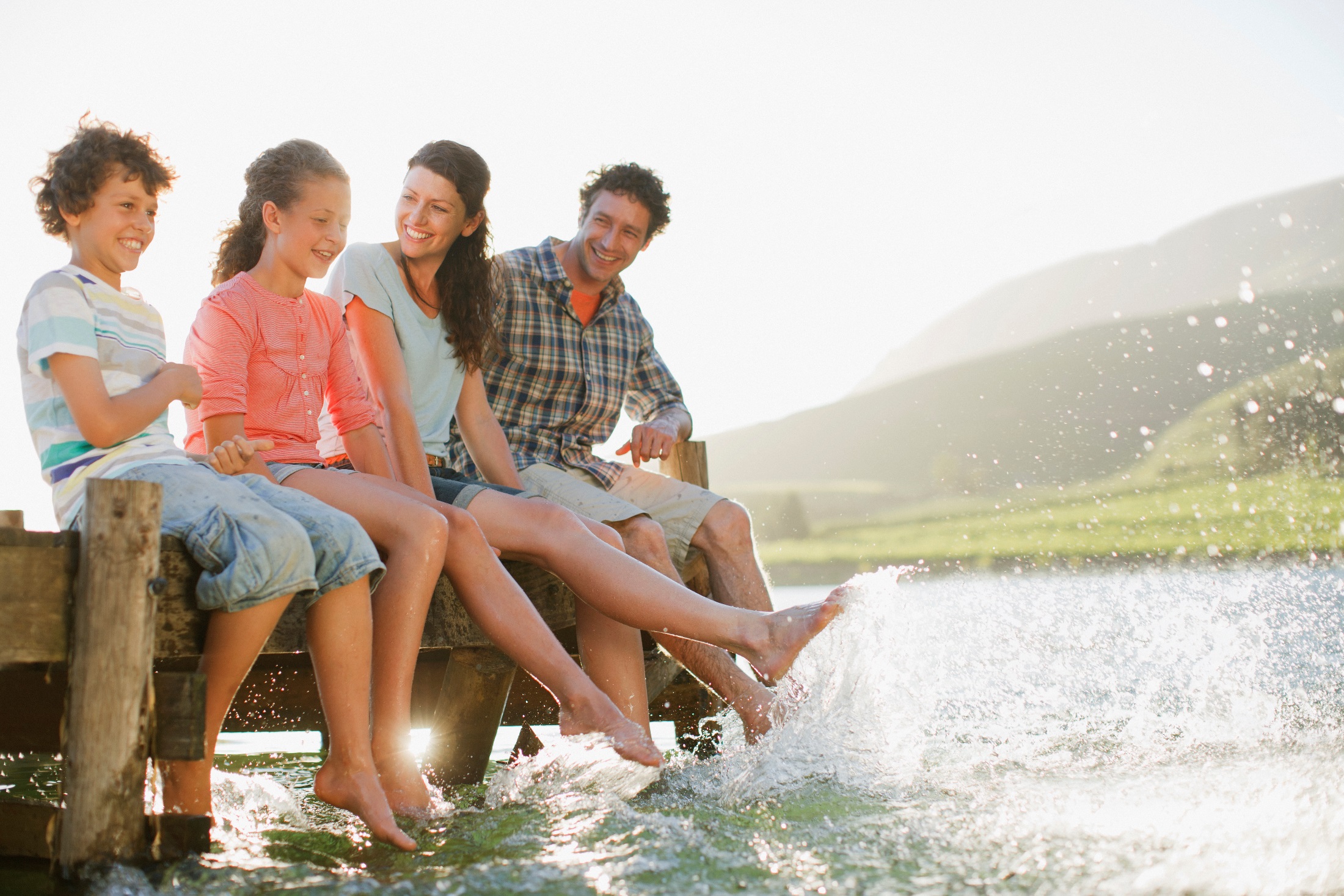 Get to know
your benefits.
Medical
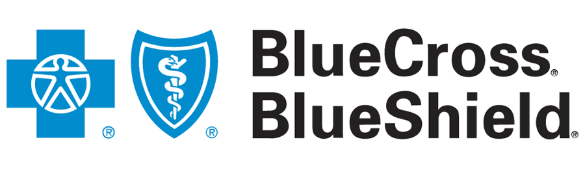 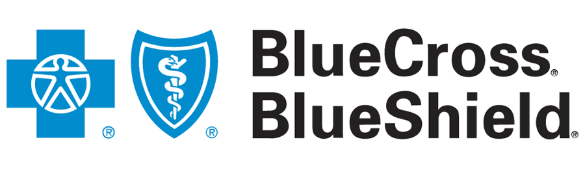 Your Plan Choices
1
BluePrint PPO
Blue Advantage HMO
BlueEdge HSA
2
3
7
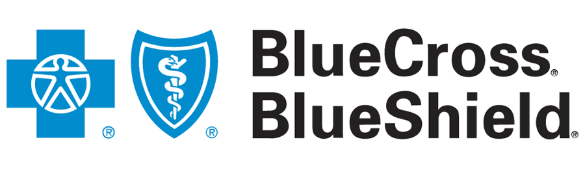 Your Plan Choices, effective 7/1/2022
Refer to the Summary of Benefit & Coverages (SBC) for a comprehensive overview of covered services.
8
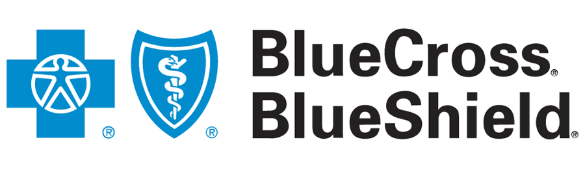 Plan Changes, effective 7/1/2022
PPO: 
Individual deductible changing from $200 to $250; family deductible changing from $400 to $750
Individual OPX changing from $500 to $1,250; family OPX changing from $1,000 to $3,750
Coinsurance changing from 90% to 80%
Primary Care Physician copay changing from Deductible & Coinsurance to $20 copay 
Specialist copay changing from Deductible & Coinsurance to $40 copay 
Emergency Room Co-pay changing from $0 to $150 per visit


HDHP/HSA:
Individual deductible changing from $3,000 to $2,900; family deductible changing from $6,000 to $5,800
Individual OPX changing from $6,000 to $5,800; Family OPX changing from $12,000 to $11,600
Prescription Drugs changing from Deductible & Coinsurance to Deductible then, 10% / 20% / 30% / 40%


BAHMO:
Primary Care Physician copay changing from $15 to $20
Specialist copay changing from $15 to $40
Urgent Care copay changing from $15 to $20
Emergency Room copay changing from $75 copay to $250
Prescription Drugs copay changing from $10 / $15 / $30/ $30 to $0 / $50 / $100 / $150/ $250
Inpatient Hospital copay changing from $100 copay to NO CHARGE




Note: OPX – Out of Pocket Maximum
9
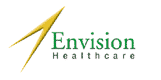 Health Reimbursement Arrangement (HRA)
What is an HRA?

A Health Reimbursement Arrangement (HRA) is a tax-advantaged benefit that allows both employees and employers to save on the cost of healthcare.

HRA plans are employer-funded medical reimbursement plans. The employer commits to reimburse participants for a portion of their annual deductible. 

The HRA reimbursements are administered through Envision Healthcare.
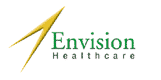 HRA Allotment Summary
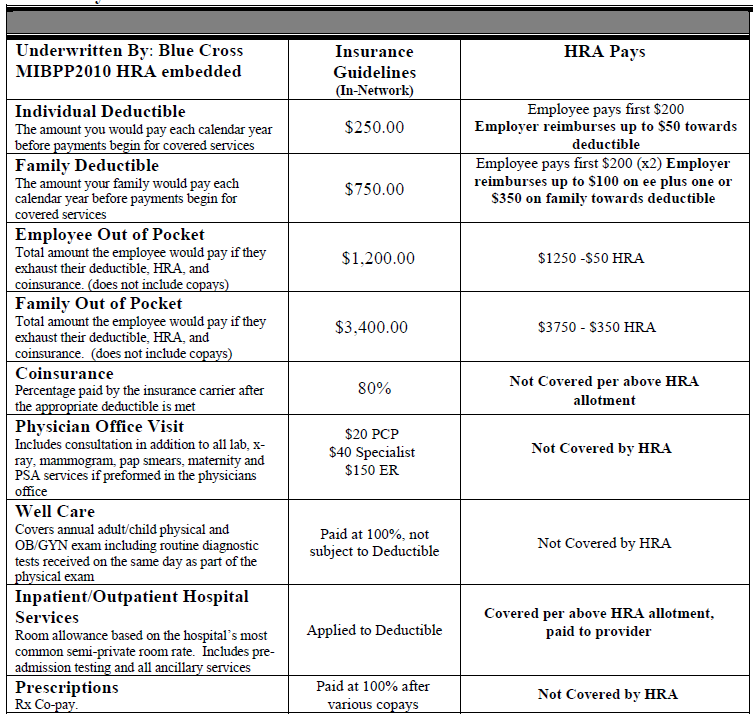 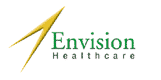 The HRA Claim Process
3) BlueCross & BlueShield will process the claim and send the Explanation of Benefits (EOB) to Envision Healthcare to process the claim. EOBs are sent directly from BCBS to Envision, you do not need to submit the claim form.
1) Employee or covered family member visits the health care provider.
2) The health care provider submits claim for services to health insurance carrier.
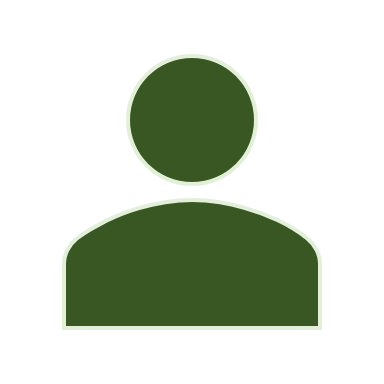 4) Envision receives claim from BlueCross & BlueShield. Envision will process the claim if it is eligible for reimbursement through the HRA.
5) Envision will pay the provider directly for medical expenses according to the HRA plan guidelines.
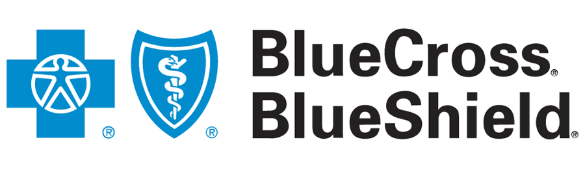 3 Easy Ways to Find a Network Provider
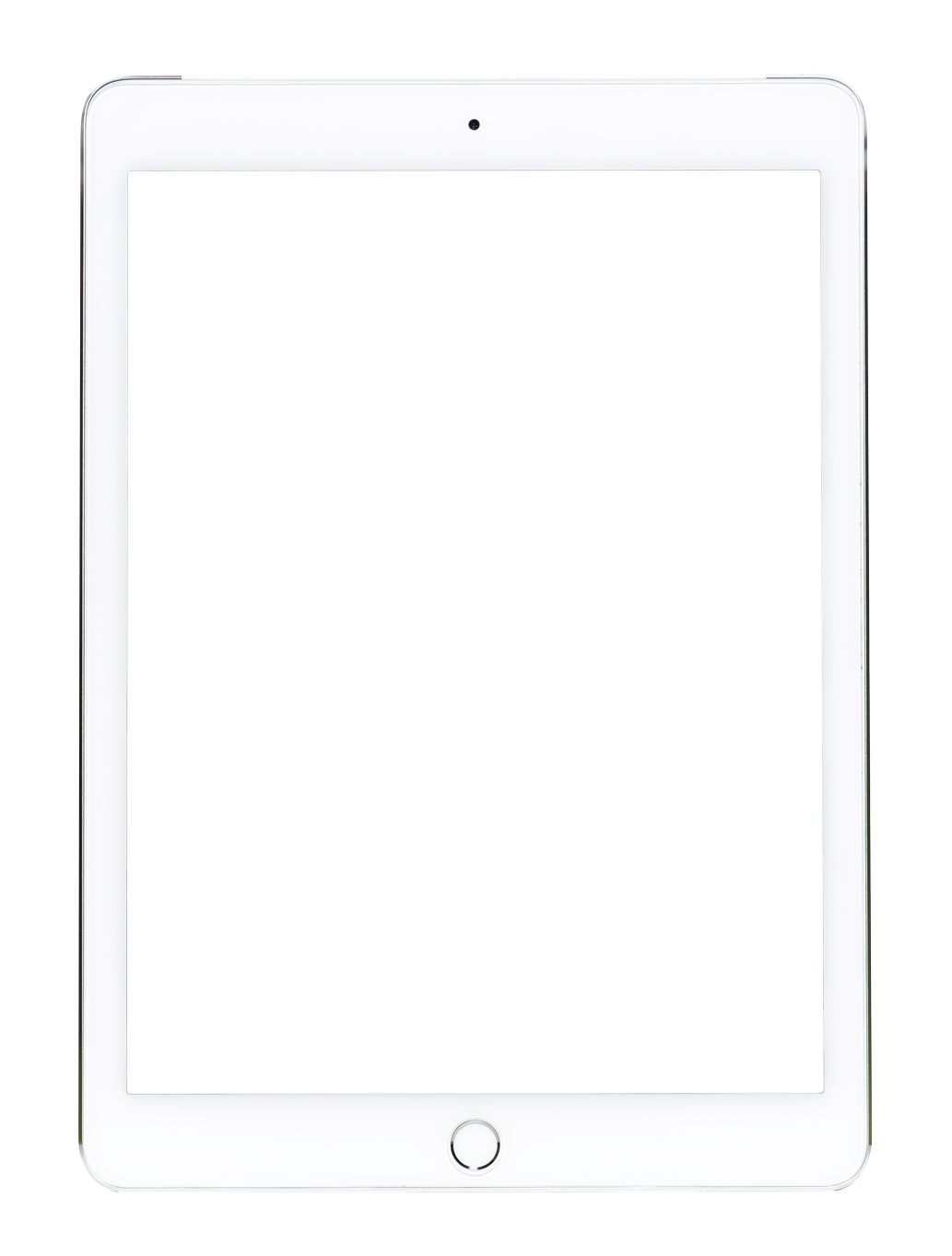 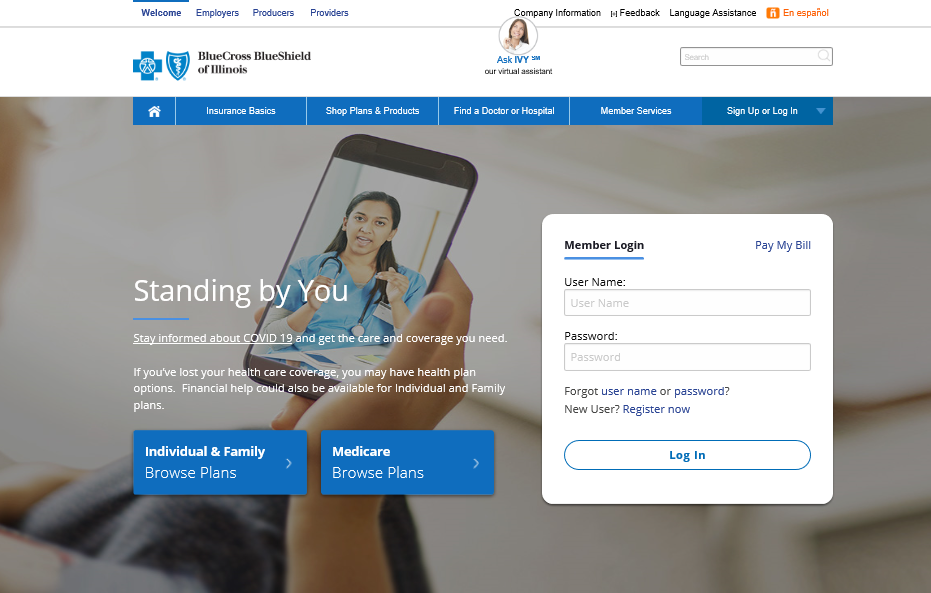 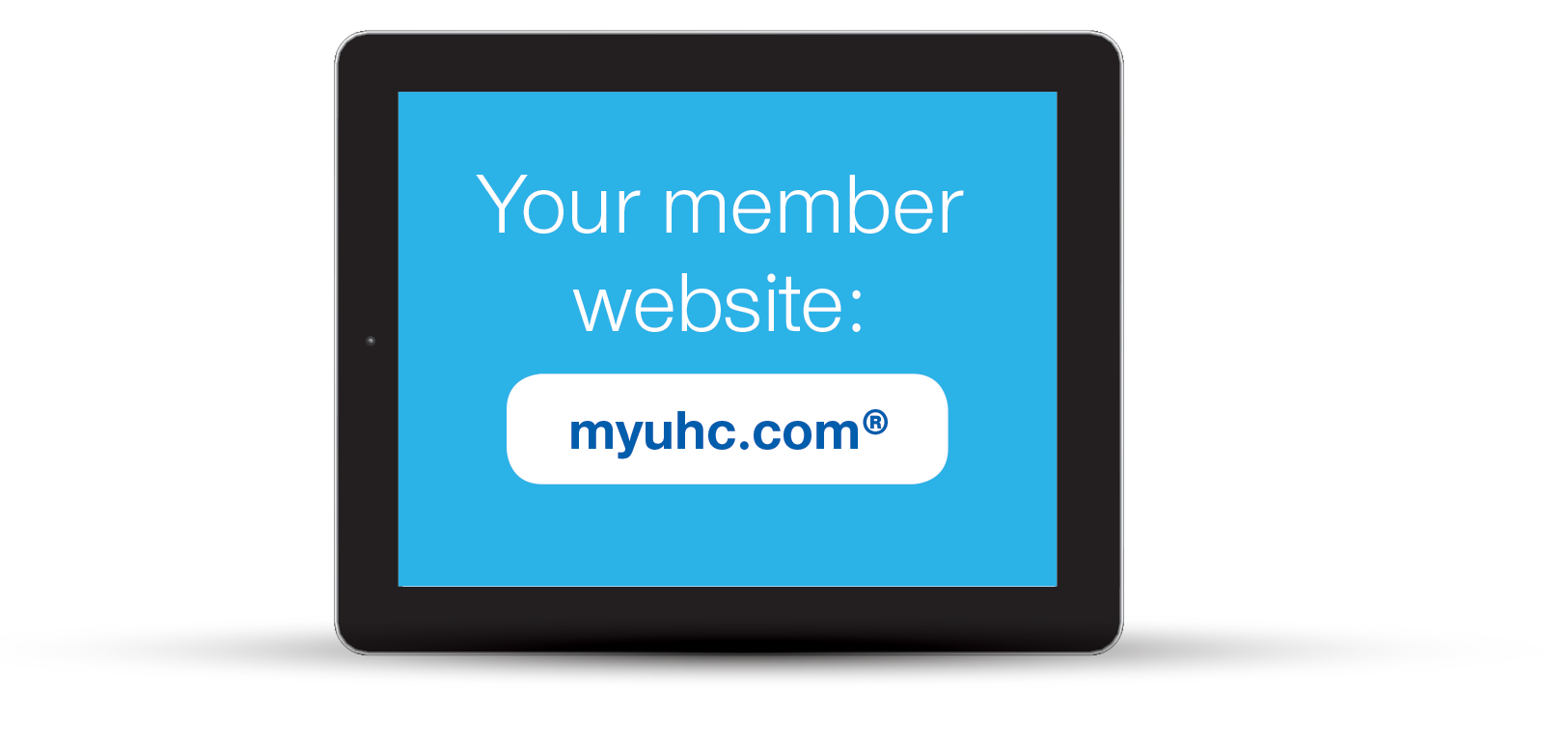 Look for the “Provider Finder” button on bcbsil.com®
Call the number on your health plan ID card
Search using the BCBSIL 
mobile app
1
2
3
13
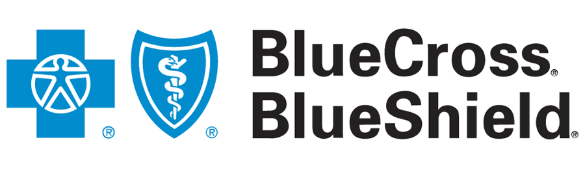 Choosing an HMO Primary Care Physician (PCP)
How can a PCP 
help you?
PCP requirements: 
Must be in the Blue Advantage Network for HMO
Must be located near your home. 
Must be a general practice, family practice, pediatrician or internal medicine physician.
Can be selected for the entire family, or each covered dependent can select their own.
PCP information needed to sign up: 
First name and last name. 
PCP number (you will find this number online when you do a PCP search). 
Medical Group/IPA name and number (you will find this number online when you do a PCP search).
They get to know your health history. 
They can help prevent and catch health issues before they become serious. 
They can refer you to a specialist, if needed.
Find your PCP at bcbsil.com
14
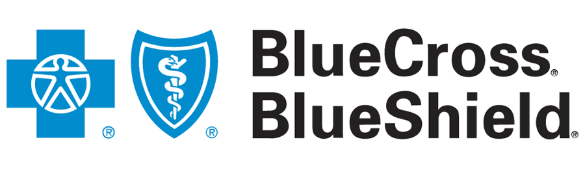 Blue Access for Members & BCBSIL App
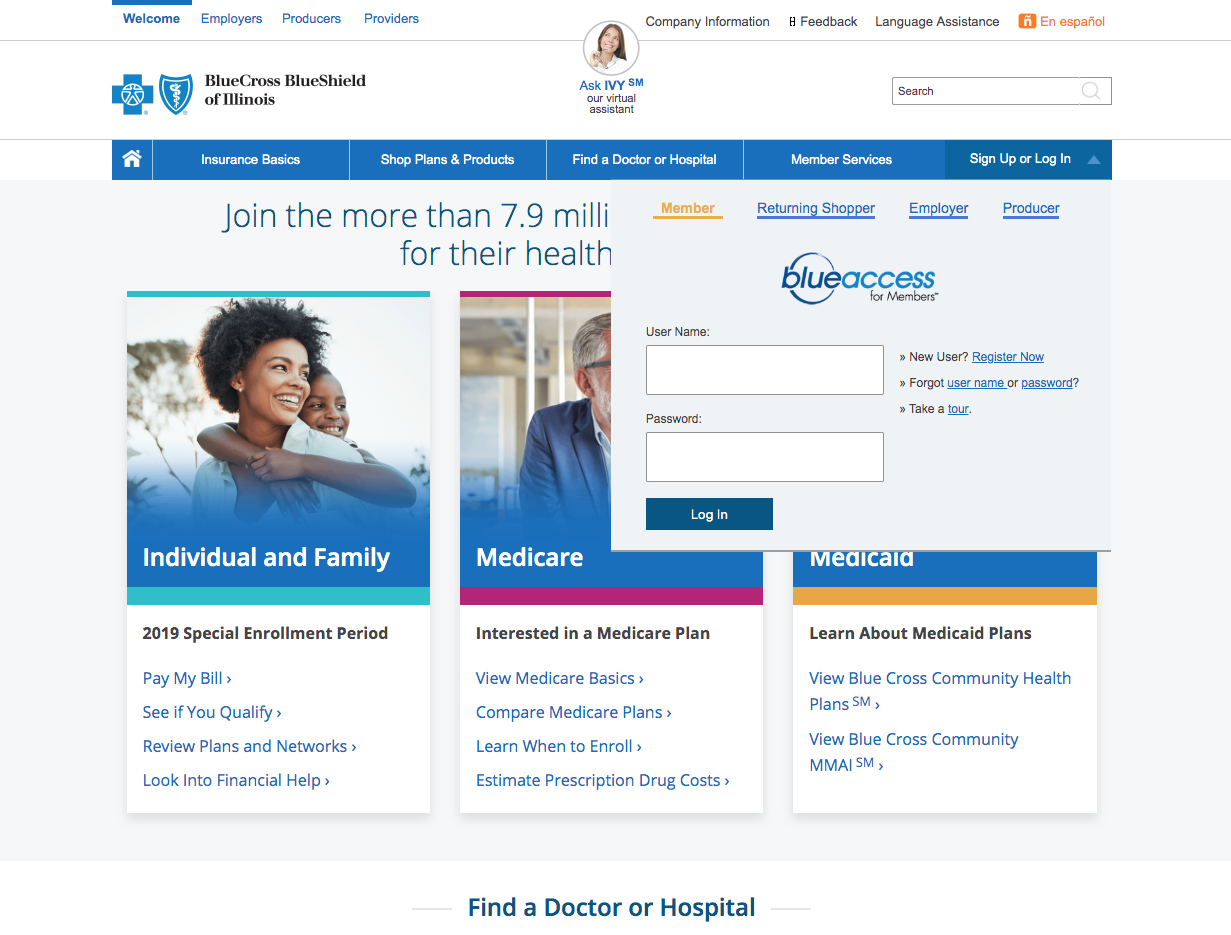 Go to bcbsil.com and log in to Blue Access for Members via web or mobile 
Click Register Now if you are a new user
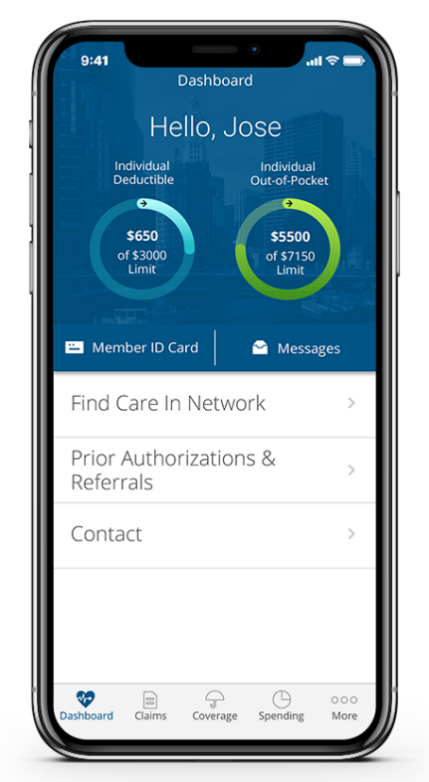 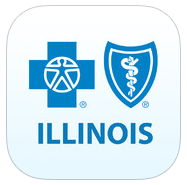 To download the app, go to Google Play, the App Store or text* BCBSILAPP to 33633
To register you will need your identification number on the front of your ID card OR you can call the Customer Service number on the back of the card.
15
Well on Target Fitness Program
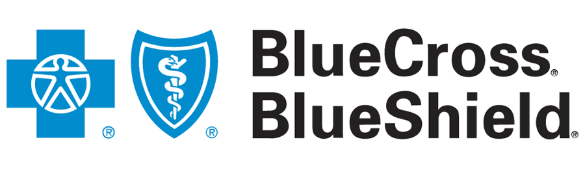 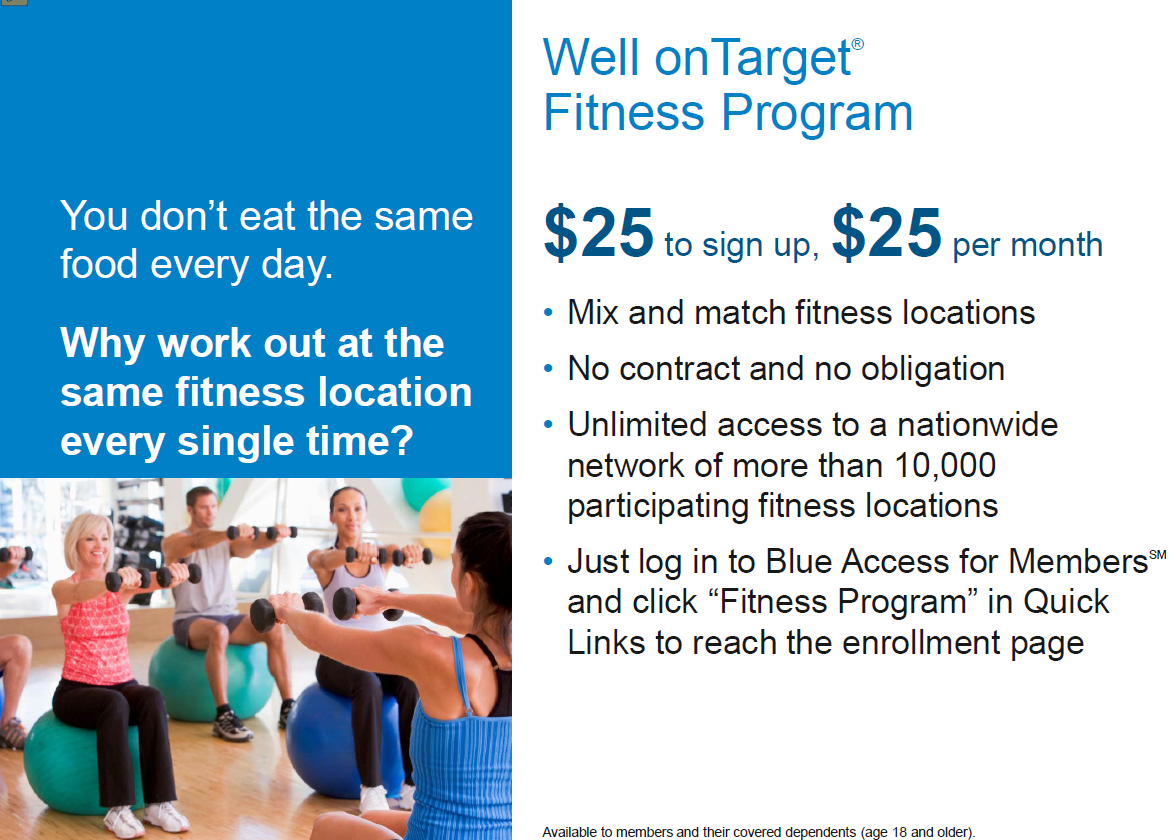 16
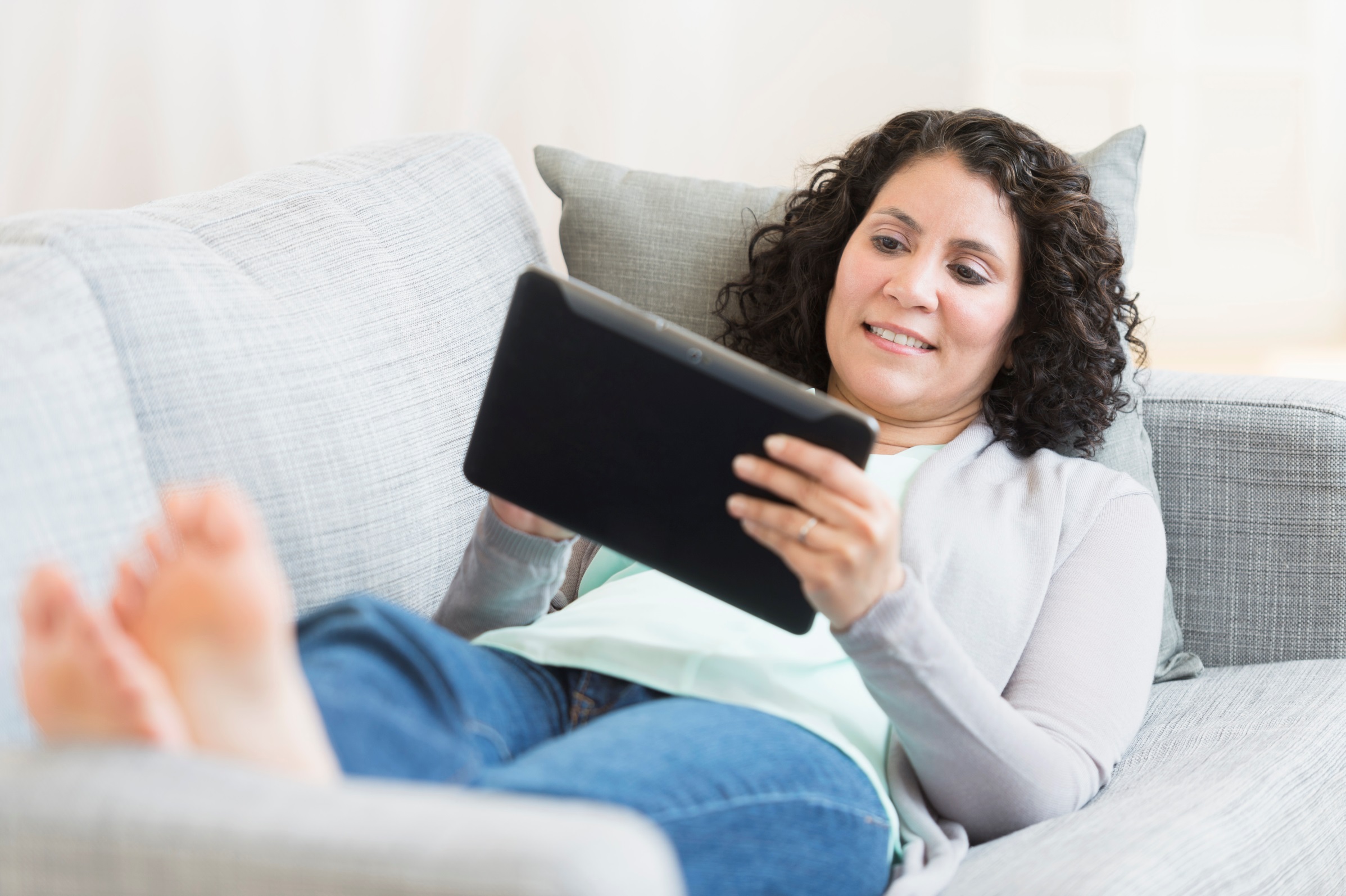 Telemedicine
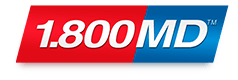 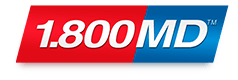 When to Use Telemedicine
NO COPAYS! You only pay the cost for any prescribed medication(s).
Virtual Visits are appropriate for:
Allergies
Bladder infections
Bronchitis
Coughs/colds
Diarrhea
Fevers
Flu
Headaches/migraines
Pink eye
Rashes
Sinus infections
Sore throats
Stomachaches
And more
25%
of ER issues can be diagnosed and treated via Virtual Visit.
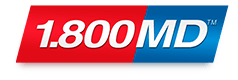 How Telemedicine Works
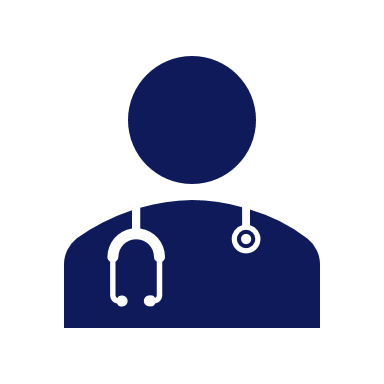 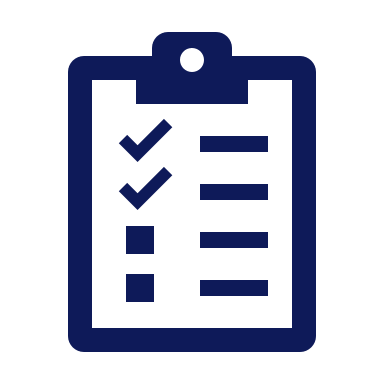 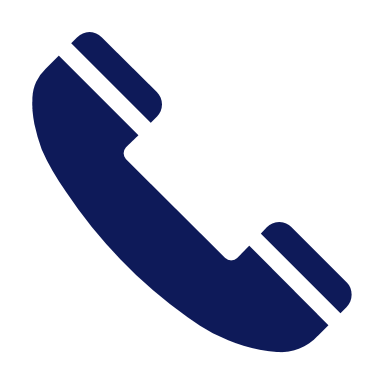 Step 3
Receive Care
Receive diagnosis and treatment, giving you quality care and peace of mind wherever you are.
Step 2
Request a Consult
Login to your account 
online at www.1800MD.com or call member services at 1.800.530.8666 to request a consult anytime 24/7.
Step 1
Activate
Activate your account online or by calling member services. Once activated, you will need to setup your member profile and complete your electronic health record.
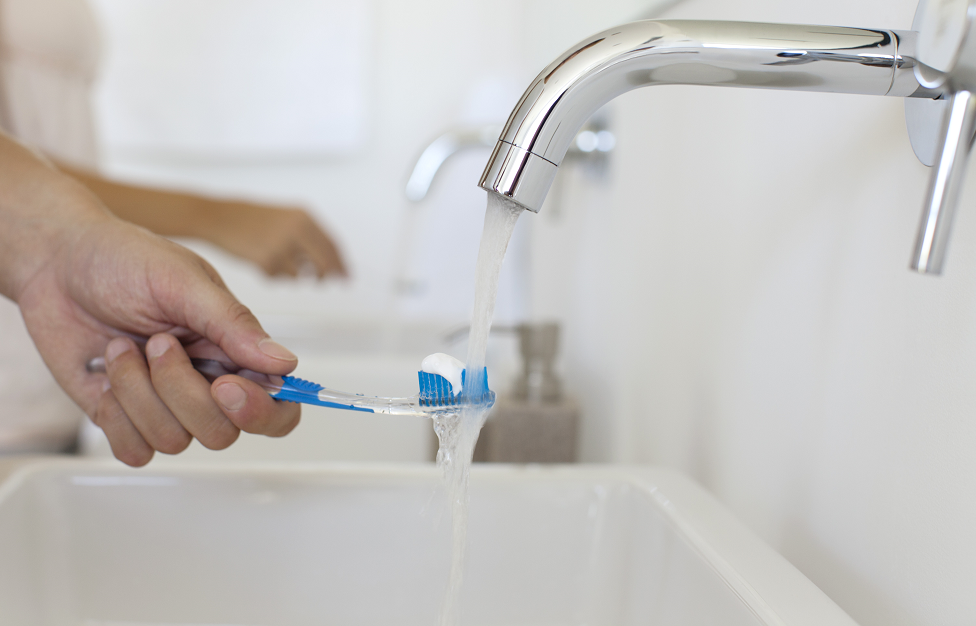 Dental
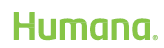 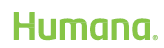 Dental PPO
*Refer to the benefit summary for a comprehensive overview of covered services.
21
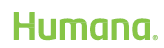 Find a Provider
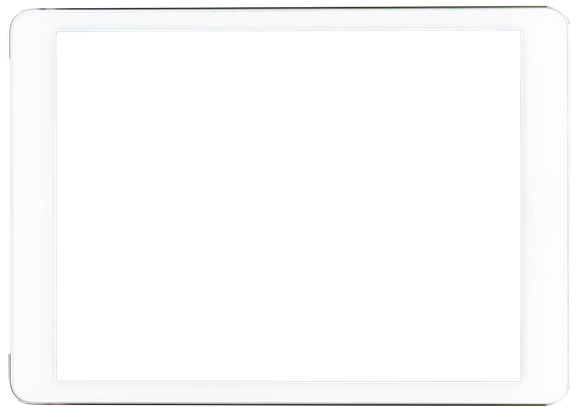 Dentist Locator
Find general dentists and specialist
To find a dentist in Humana’s Dental Traditional Network log on to  Humana.com or call 800.233.4013

Plan Information
View benefit summary
Access your electronic ID card
View explanation of benefits (EOB)

Claims Information
Review claim status and history
Download the Humana® app
Access your benefits and get help anytime, anywhere with the Humana smartphone app.
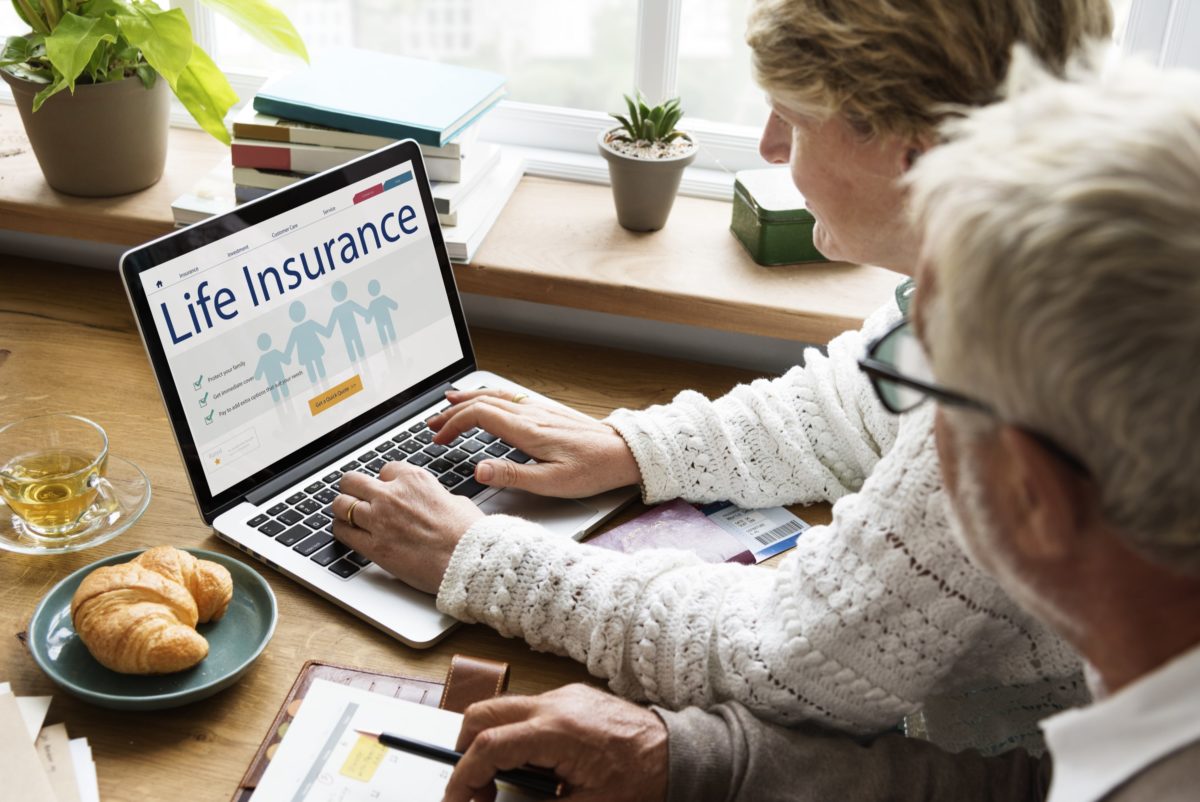 Life and Accidental Death & 
Dismemberment (AD&D) Plans
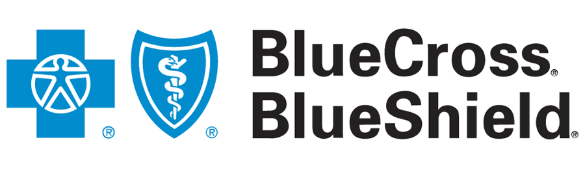 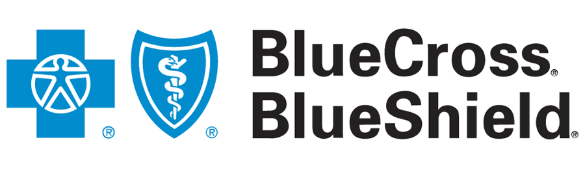 Basic Life and AD&D
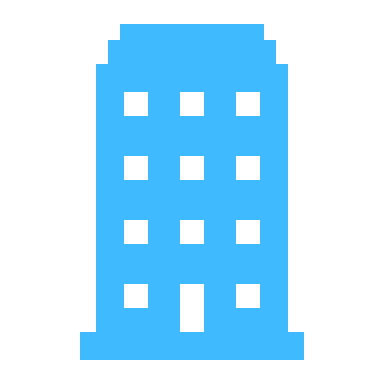 Employer Paid
Benefit amount is $50,000.
Age Reduction Schedule: 50% of the original amount at age 70. Benefits terminate at retirement.
AD&D (Accidental Death & Dismemberment) pays in addition to Life insurance.
Conversion (Life only): Included 

Additional Resources:

Beneficiary Resource Service – includes grief, legal, and financial counseling and much more for beneficiaries.
Travel Resource Services – provides emergency medical assistance, financial and legal assistance while traveling.
24
[Speaker Notes: Portability means that you take with you—or “port”—your group coverage after employment ends. Porting is a good solution for employees who are 69 years old or younger and are not terminating employment due to retirement, illness, or injury. Ported coverage is term life insurance to age 70, and the employee pays premium for coverage directly to BCBS.

Conversion means you change—or “convert”— your group coverage to an individual policy without having to answer any medical questions. Conversion may be a good solution for employees who are leaving a job, reducing hours, retiring, or have reached an age when group coverage may be reduced or eliminated. 

Converted coverage is permanent universal life insurance.]
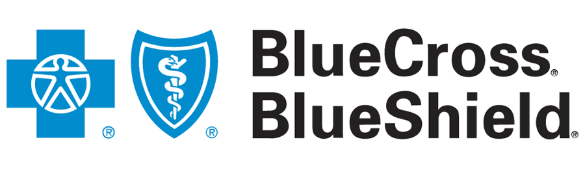 NEW Benefit!!
Voluntary Life and AD&D
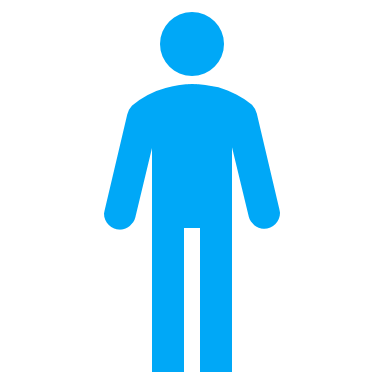 Employee Paid
*A One-Time Open Enrollment is being offered: During this one-time special Enrollment period, Employees, Dependent Spouses and Dependent Children may enroll for coverage, apply for additional coverage or request changes to existing coverage up to the Guarantee Issue Benefit Limit listed above.
25
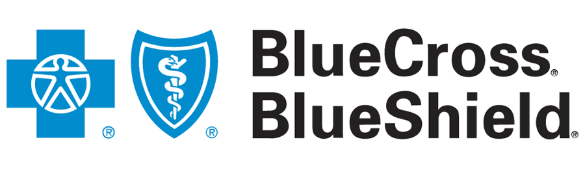 How much will it cost me?
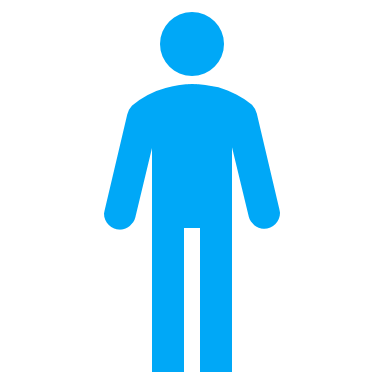 Employee Paid
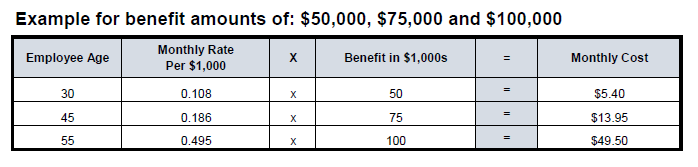 26
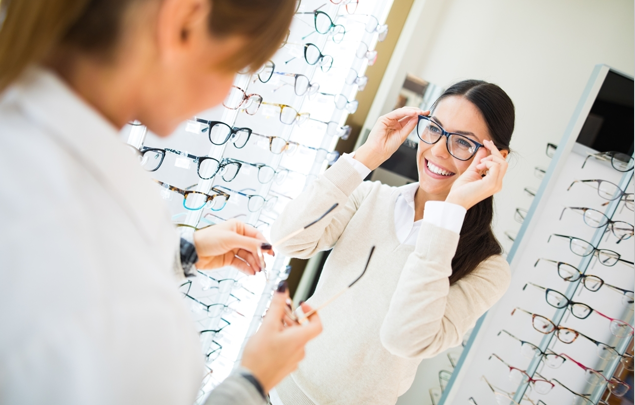 Vision Plan
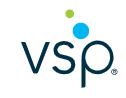 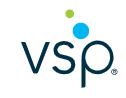 Network Vision Benefits
or
Refer to the benefit summary for a comprehensive list of covered services.
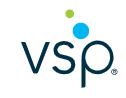 Enjoy More Extras: 
Member-Only Savings & Discounts
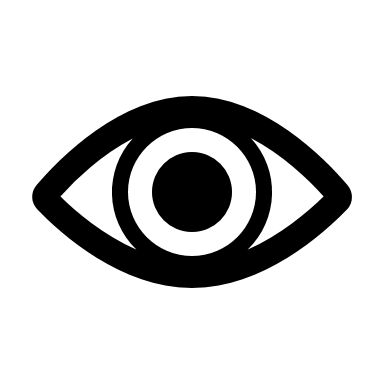 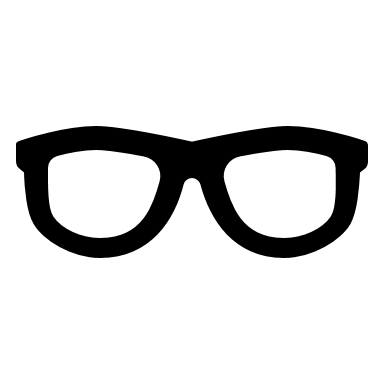 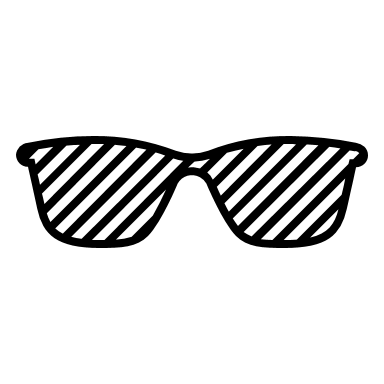 20% off 
additional pair of glasses
15% off 
standard LASIK prices 
or 5% off the promotional 
price
20% off 
any remaining balance 
over the frame allowance
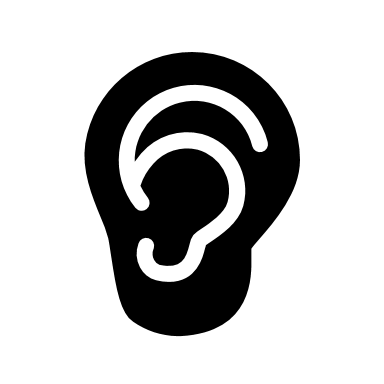 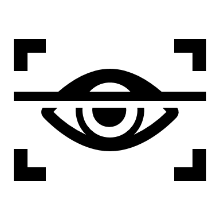 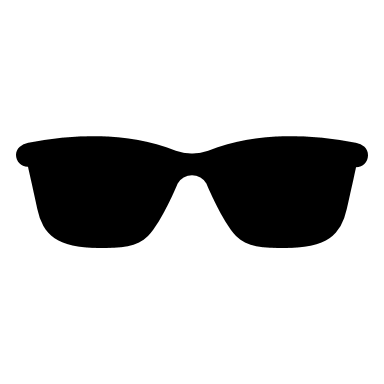 20% off 
any non-covered items, 
including non-prescription
sunglasses
75% coverage 
for approved low vision aids, 
up to $1,000 every 2 years
up to 60% off 
on the latest brand-name 
hearing aids
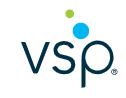 Go Digital and Get the Most 
Out of Your Benefits
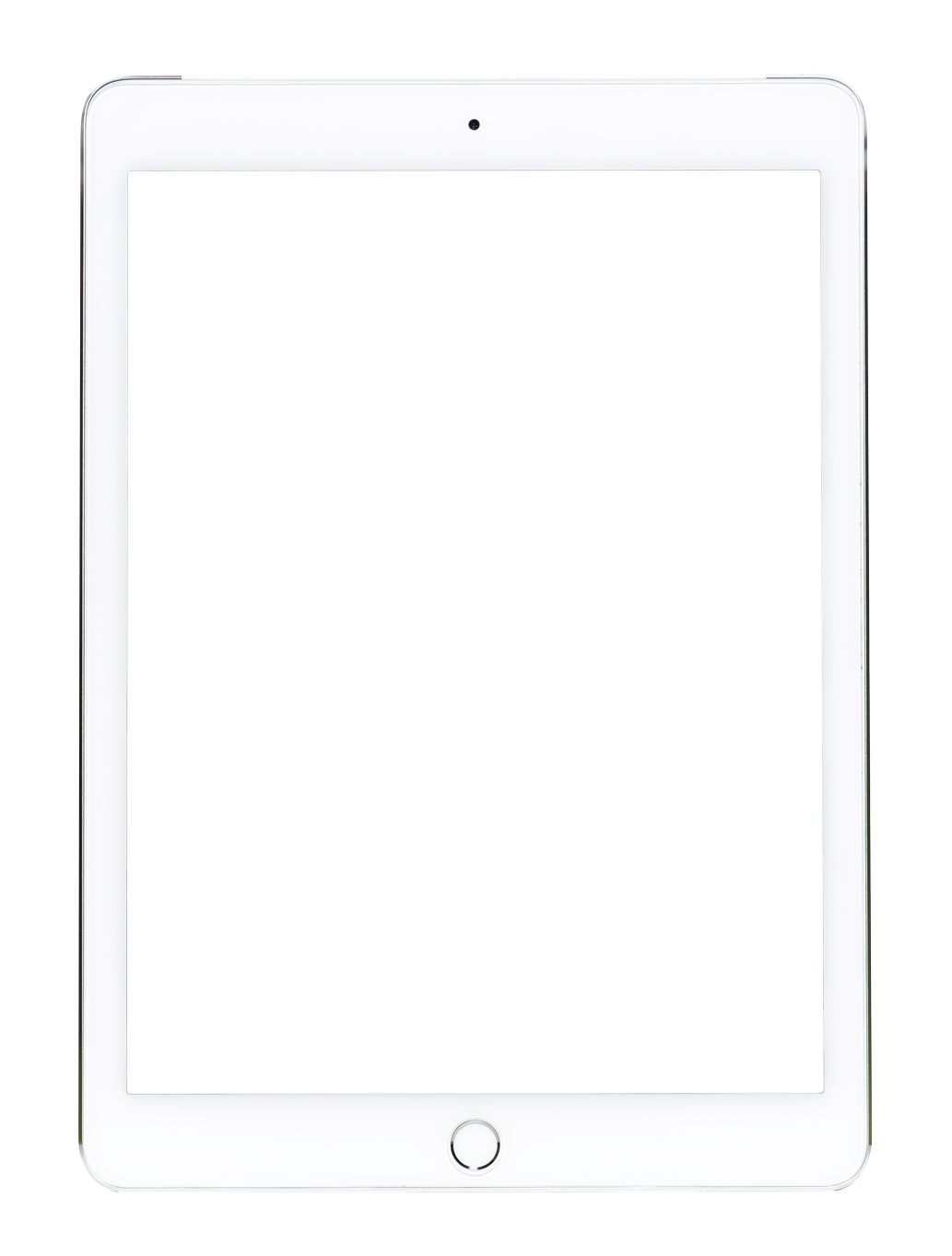 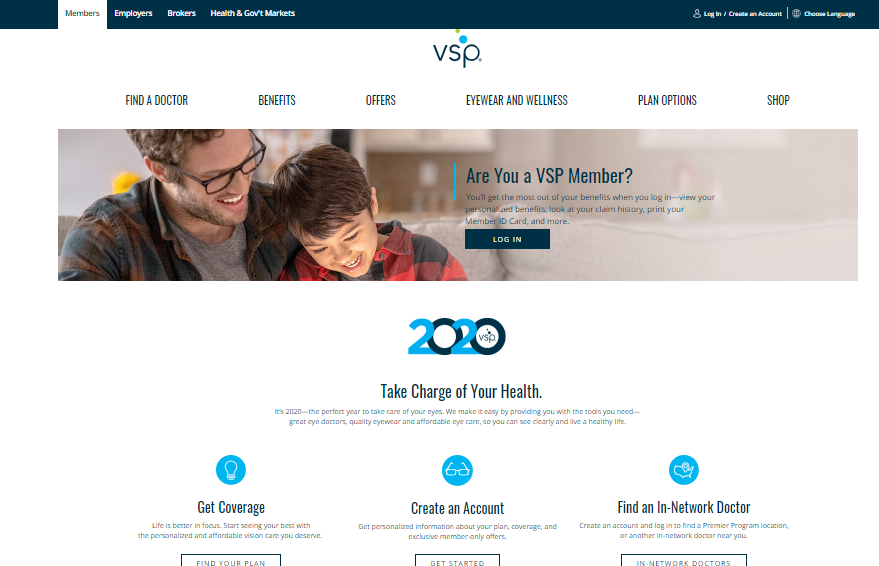 Access vsp.com® for:
Benefits and eligibility
Download ID cards and EOBs 
Provider directory 
Check claim status
Online offers and services
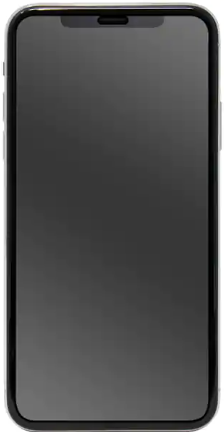 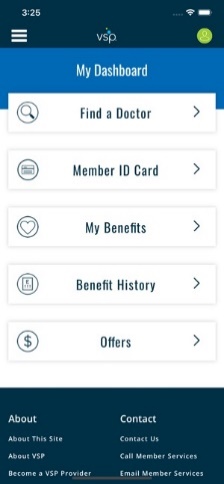 Download the VSP® app
Access your benefits and get help anytime, anywhere with the VSP smartphone app.
2022 Open Enrollment
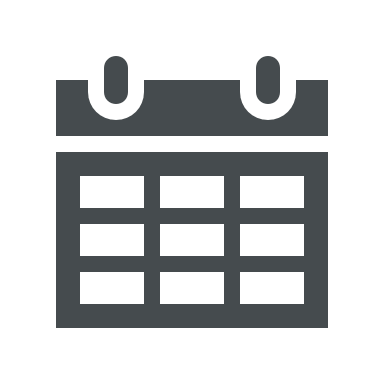 Open Enrollment begins May 1, 2022 – May 16, 2022

If you want to make any changes to your current elections, you are required to complete the appropriate carrier enrollment application.

If you are not making any changes to your current elections no action is required. Existing plan elections will automatically transfer over to the new plan year.

All changes become effective July 1, 2022.
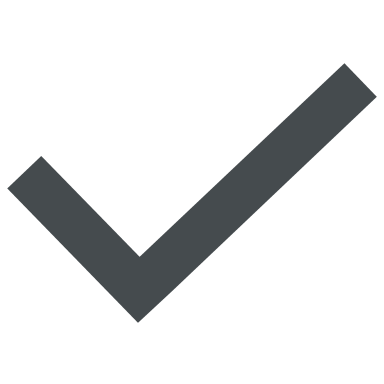 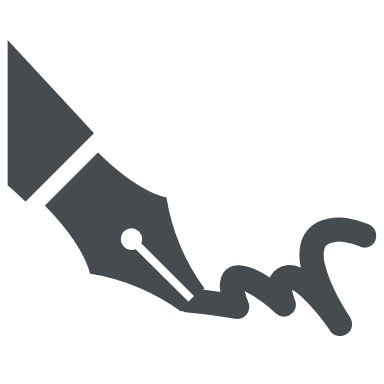 If you have any questions, please contact Kimberly Lewis.
31
QUESTIONS?
Knowing your benefits helps you 
make more informed choices.
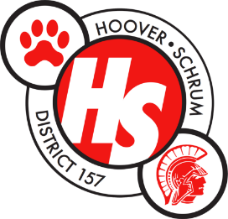